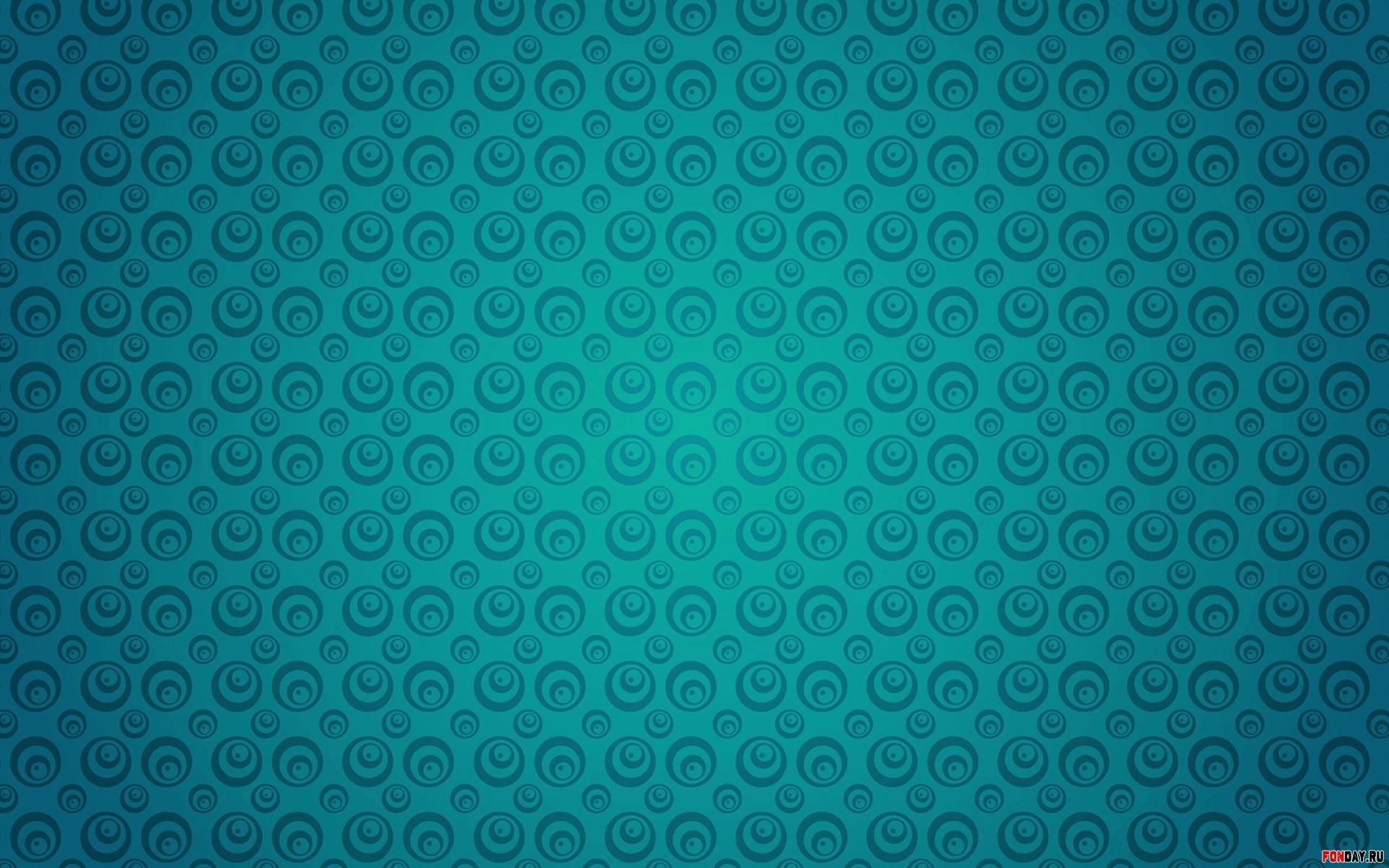 Спілкування у форумах та чатах
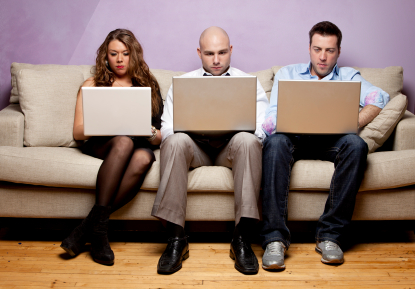 Виконала:
Учениця 10-А класу
Максименко Владислава
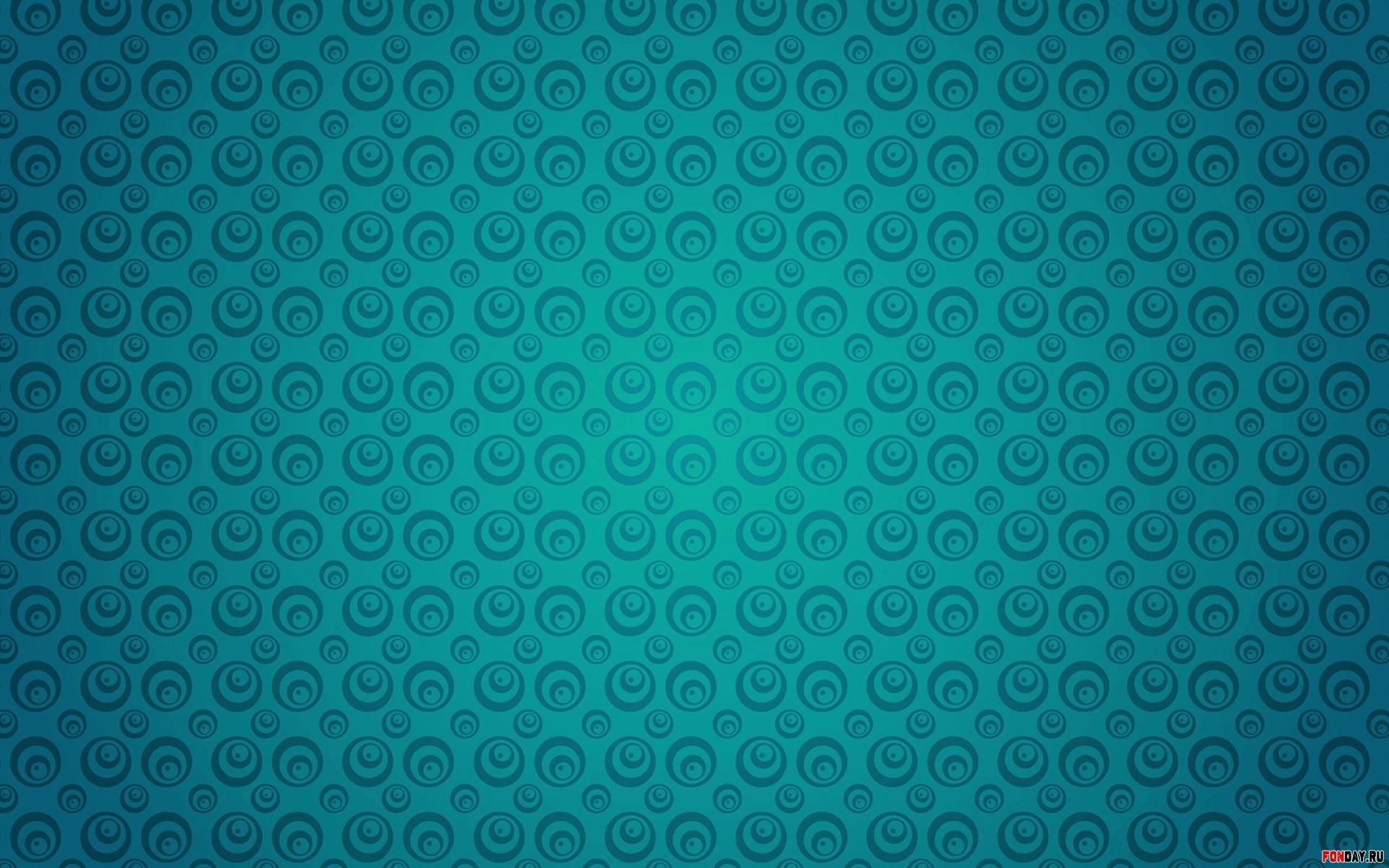 Що таке форум?
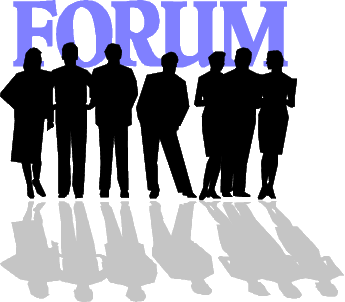 Форум – це телеконференція, у ході якої співрозмовники надсилають і читають текстові повідомлення в зручний для них час.
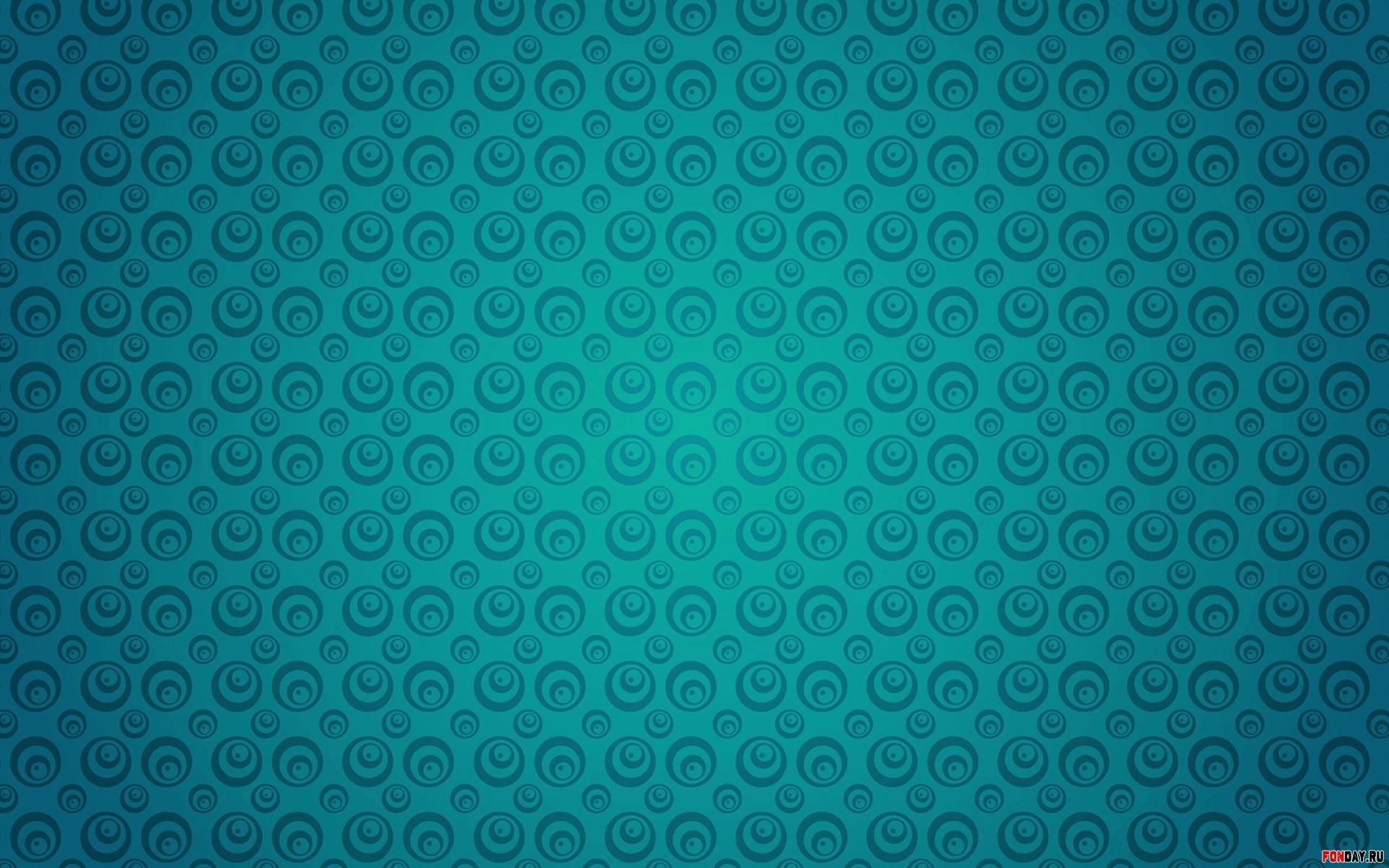 Що таке чат?
Чат - це телеконференція, що відбувається в реальному часі.
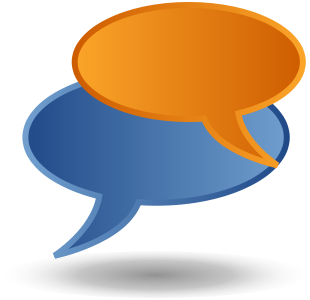 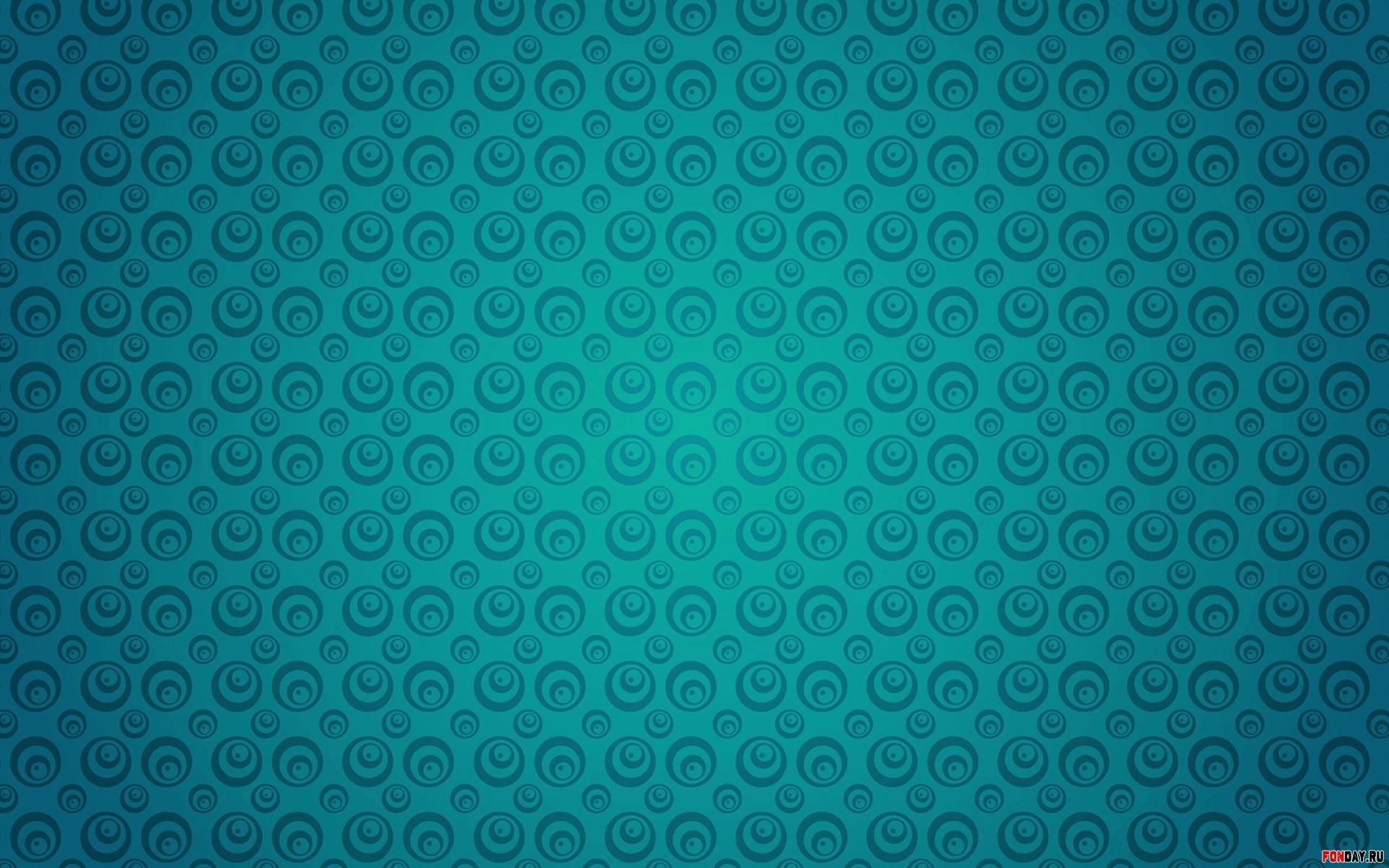 Бани на чатах та форумах
Бан – обмеження певних прав користувача.
Бан буває тимчасовим і постійним надається -адміністратором.
Бани надаються за флуд, не нормативну лексику або порушення правил чату або форуму.
Бан - це можливість введена в цілях захистити інтернет-сайт від тролів, спамерів, вандалів та інших осіб, чиї повідомлення шкодять продуктивній роботі ресурсу.
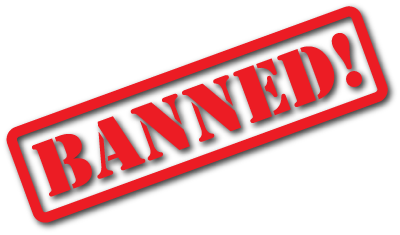 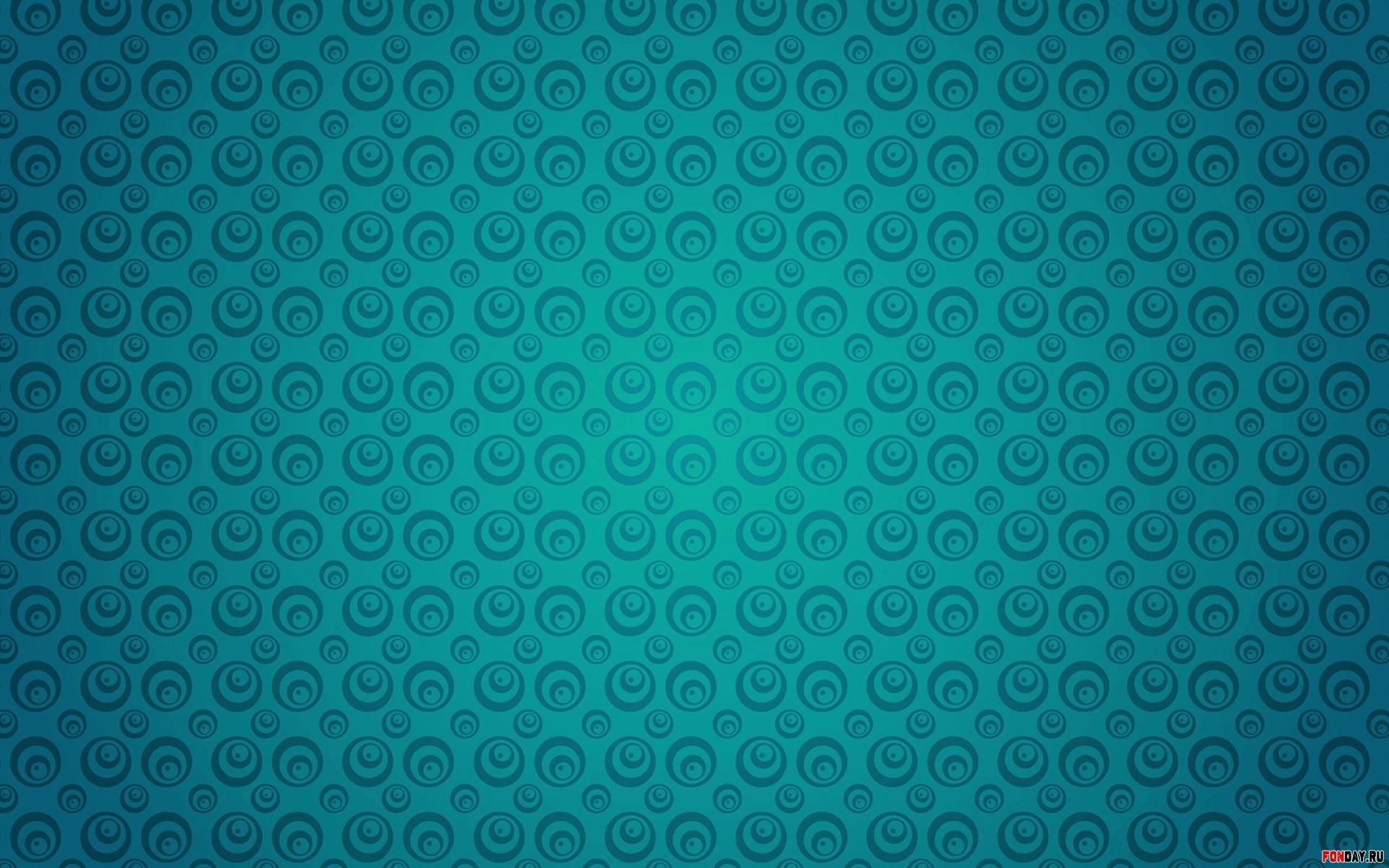 Тролінг
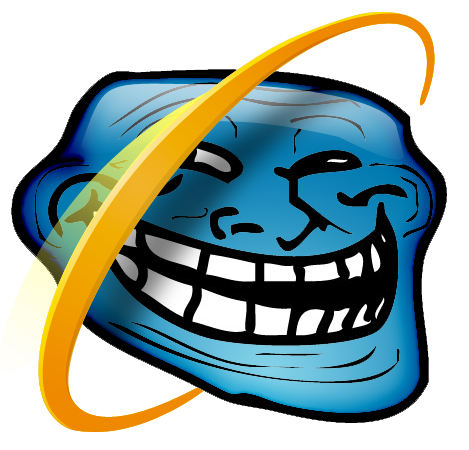 Тролінг—розміщення в інтернеті провокаційних повідомлень з метою викликати конфлікти між учасниками, образи, війну редагувань, марнослів'я тощо.
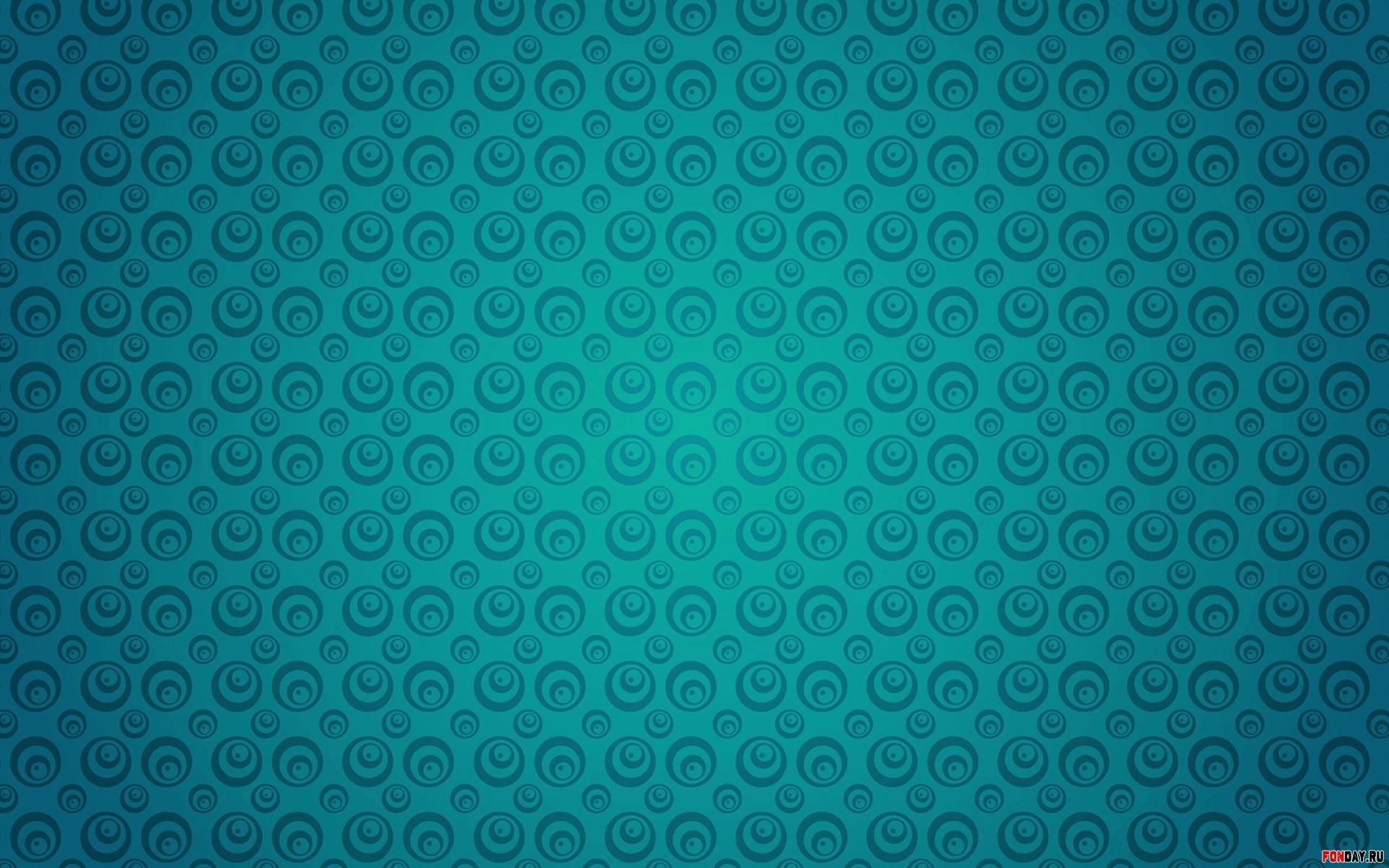 Що таке флуд?
Флуд – повідомленя в форумах і чатах, яке займає великі обсяги і не несе якоїсь нової чи корисної інформації. Крім того, на форумах флудом називають будь-яке повідомлення, яке не стосується теми форуму (офтопік).
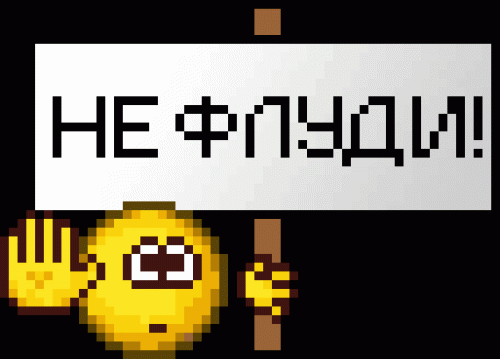 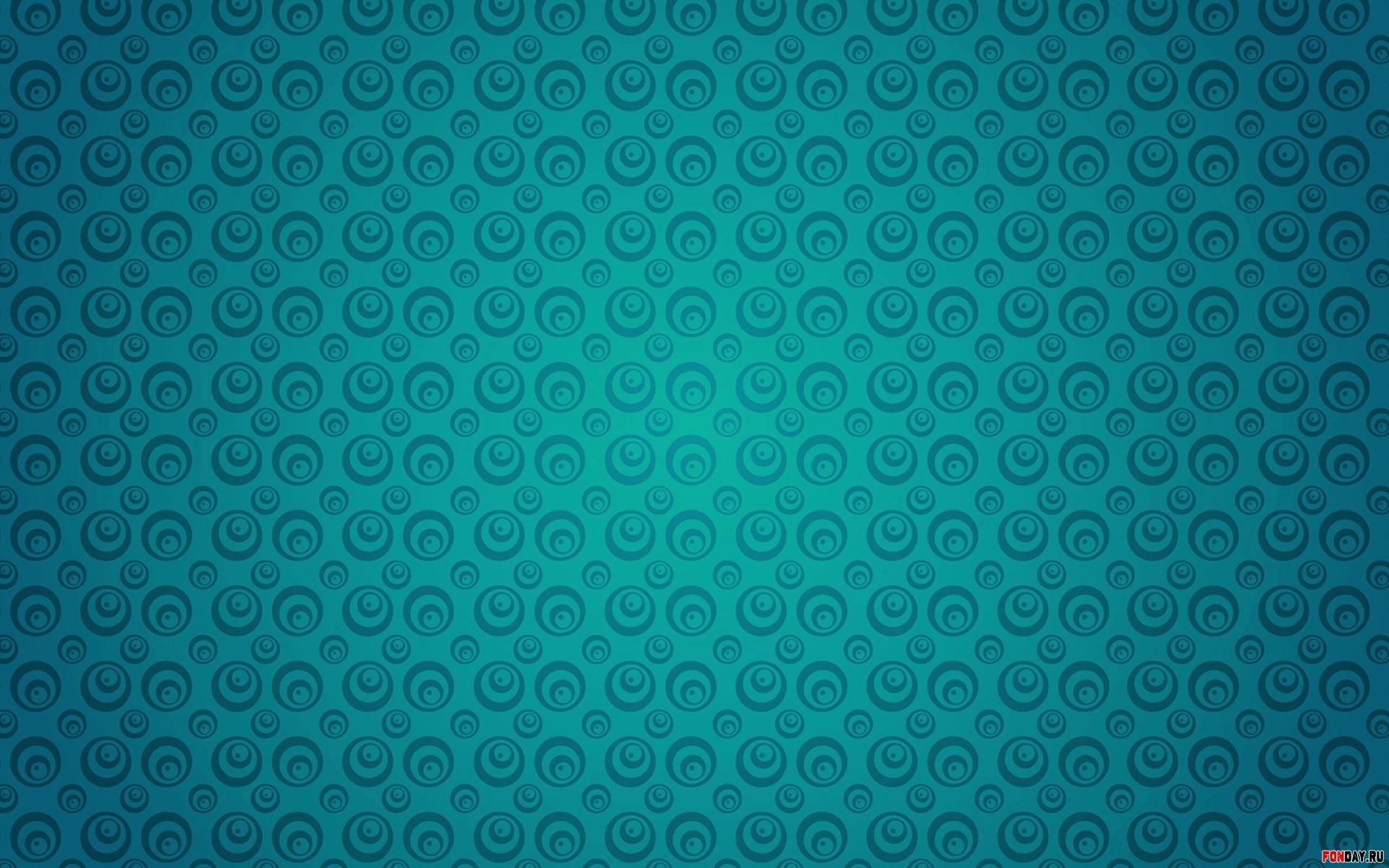 Що таке спам?
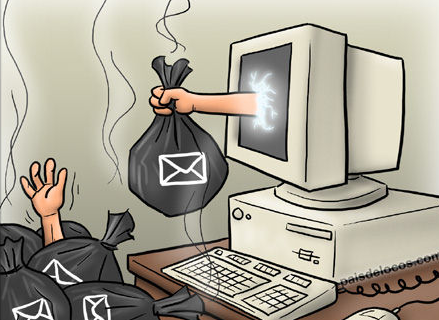 Спам — масова розсилка кореспонденції рекламного чи іншого характеру людям, які не висловили бажання її одержувати.
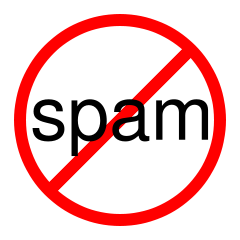 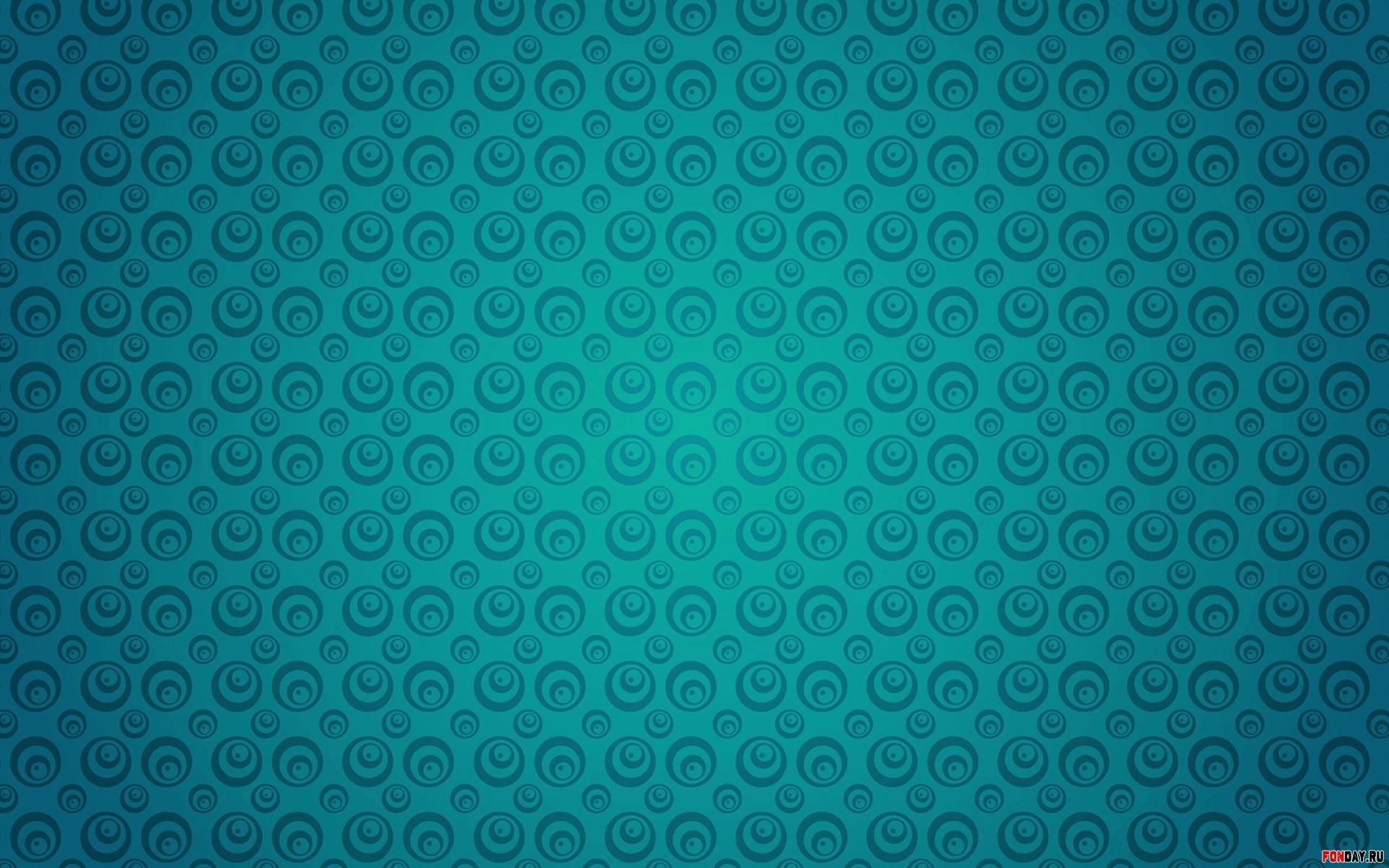 Деякі особливості форума
Тема або предмет обговорення називається – топік.
За дотриманням правил стежать модератори і адміністратори.
При реєстрації учасники форуму можуть створювати профілі - сторінки з відомостями про цього учасника. 
Учасник форуму може повідомити інформацію про себе або налаштувати свій аватар. 
Повідомлення несуть інформацію «автор - тема - зміст - дата / час».
Більшість форумів має систему особистих повідомлень, що дозволяє зареєстрованим користувачам спілкуватися індивідуально.
Тема не змінюється ніколи!
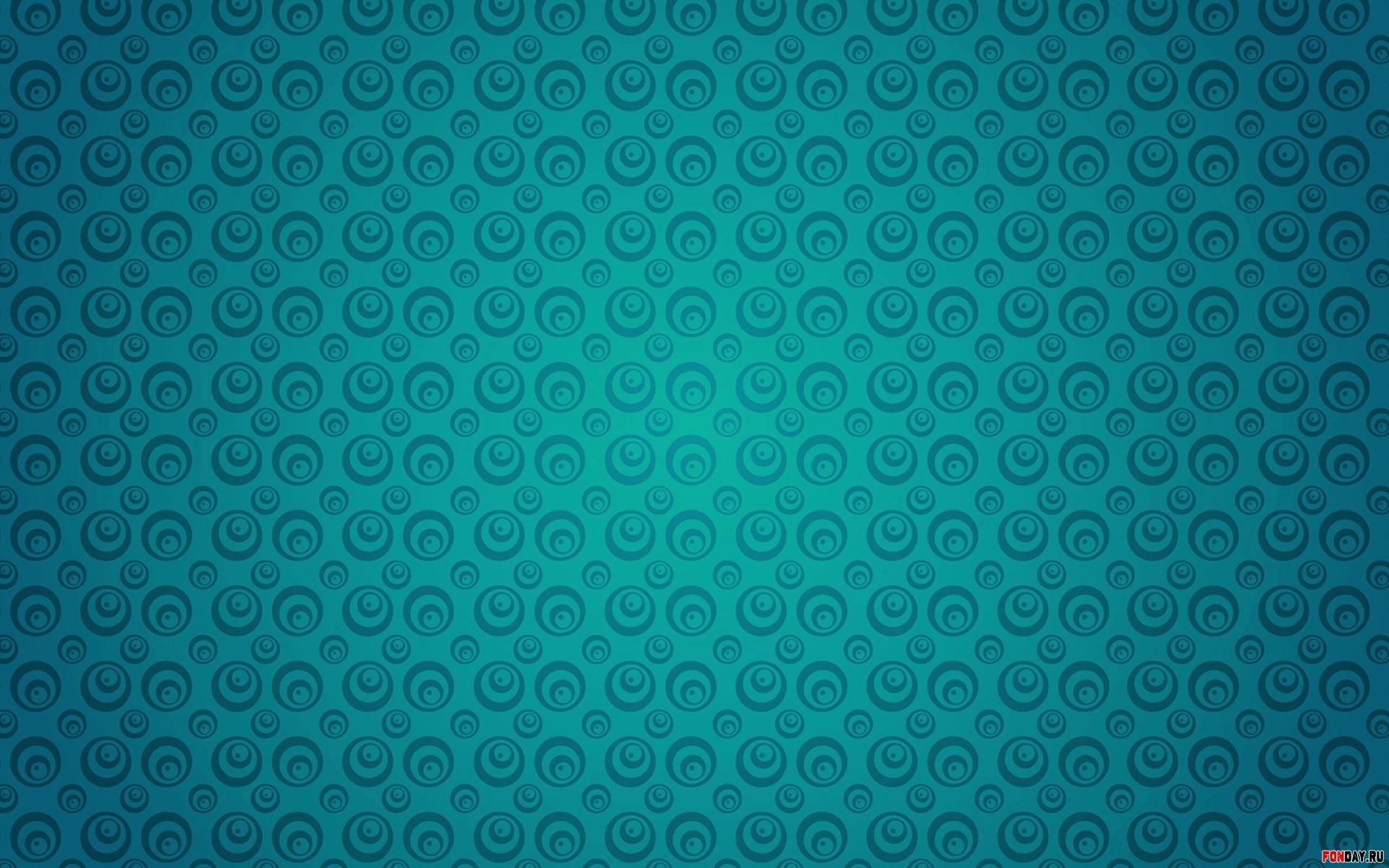 Деякі особливості чату
При реєстрації учасники форуму можуть створювати профілі, які містять лише нік учасника.
Немає постійної теми.
Має розважальний характер.
Кількість учасників не велика.
За дотриманням правил стежать модератори і адміністратори
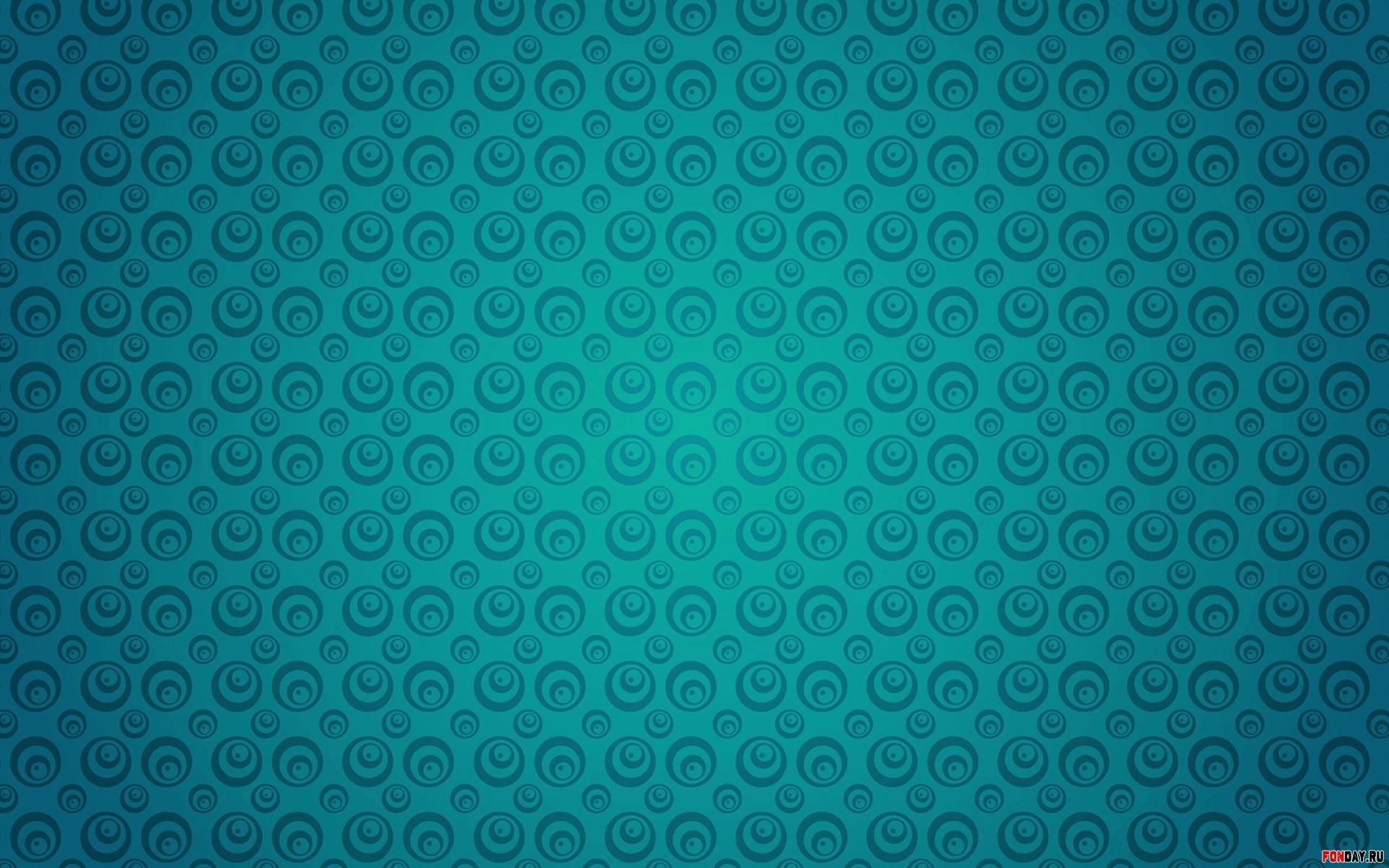 Чи є відмінності між чатом та форумом?
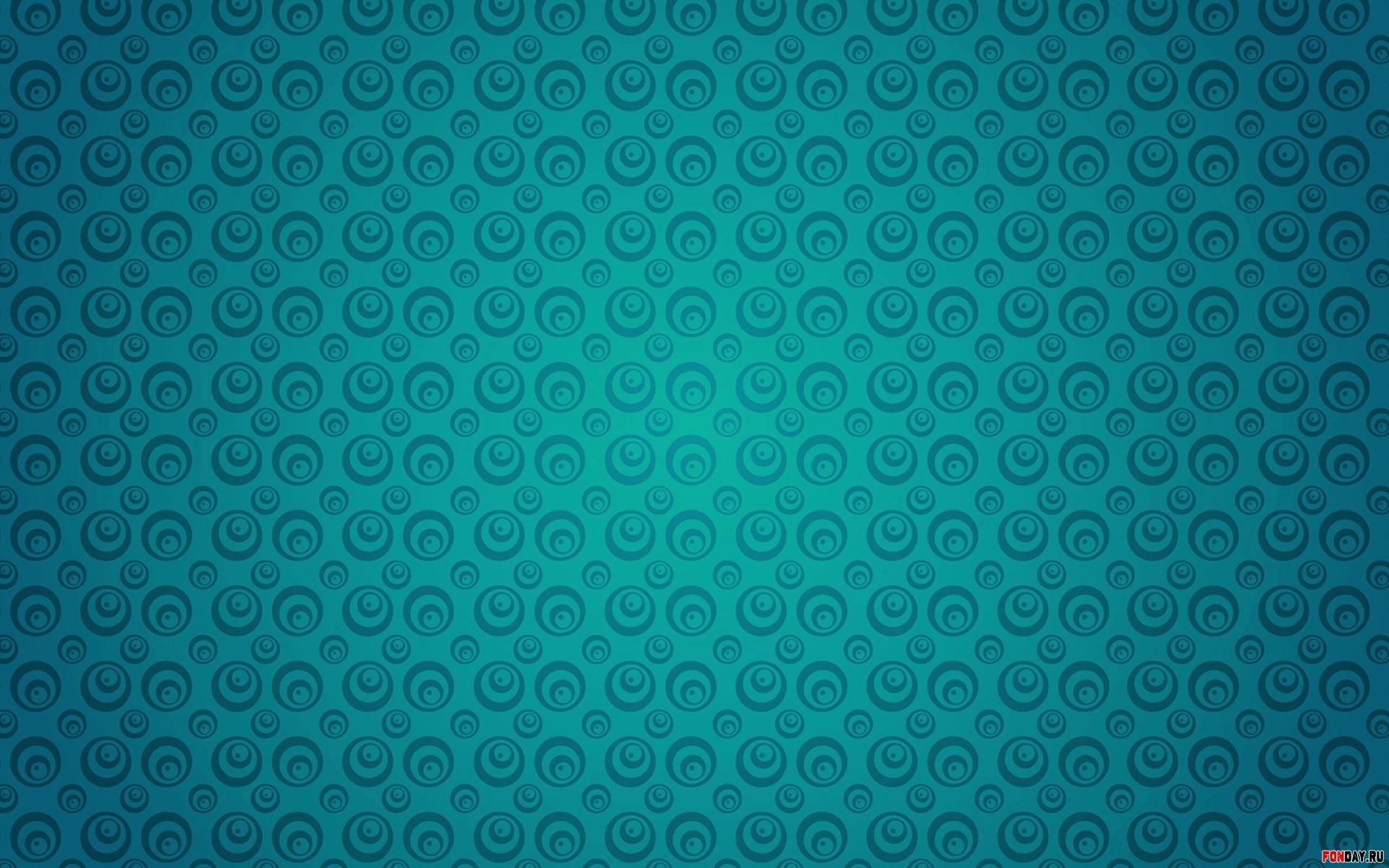 Дякую за увагу